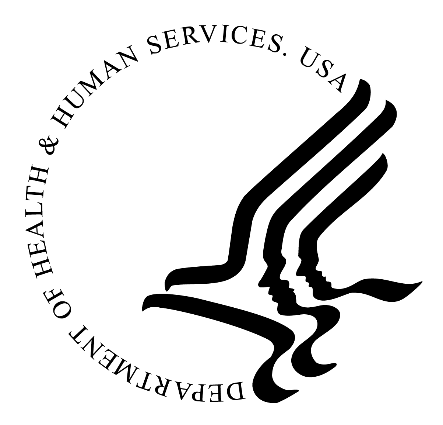 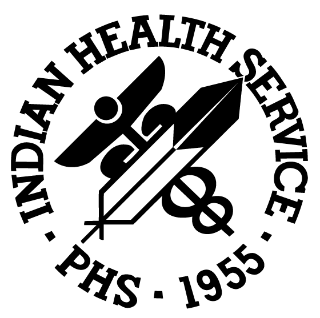 IHS Indian Health Care Improvement Fund Workgroup Recommendations
Tribal Consultation session, June 2018
Agenda
Welcome – 5 minutes
Review IHCIF formula background – 10 minutes
Review IHCIF Workgroup recommendations – 20 minutes
Questions, comments and input – 2 hours
2
IHCIF Formula Background - 25 U.S.C § 1621
3
Level of Need Funded – What is it?
Calculates resource needs compared to cost of providing the IHS patient population with a benchmark benefits package (existing formula uses Federal Employee Health Benefit Program Blue Cross/Blue Shield insurance as the benchmark) 
 LNF scores are calculated for 3 levels
Individually for 263 local level health care sites/operating units (service delivery areas) 
Statistical total and average by IHS Area (no effect on formula allocations)
Statistical total and average for the whole IHS/Tribal system (no effect on formula allocations)
 Two primary purposes:
A benchmark to help justify IHS budget requests
Use to assist in allocation of IHCIF funding increases to local level service delivery areas
4
Rationale to Revise LNF Calculation
The original fixed percentage, developed in 2000-2001, does not reflect variations known to exist among states, regions, and sites.  
The health care environment today is different than in 2000-2001.  The original crude measure is considered by many to be less valid today than when developed in 2001.
Alternate resources have generally expanded, especially with Medicaid expansion and ACA private insurance (ACA subsidized premiums).  Coverage among AI/ANs is greater and alternate resources make up a greater proportion of site operating budgets.
Detailed data documenting coverage (insurance enrollment rates) is available for most sites.  More detailed data permit more detailed calculations.
The IHCIA statute requires the IHS to allocate IHCIF funds to the most under resourced sites.  The real extent of resource deficiency at sites is not accurately reflected by a fixed percentage.
5
LNF: Level of Need Funded Methodology
A set of data, resourcing goals, and calculations to measure health care resource deficiency (specified in § 1621) for all health care sites within the IHS/Tribal system
Calculate resources NEEDED (User Population) X (Per Person Cost Standards)
Calculate resources AVAILABLE(IHS Appropriations) + (Alternate Resources)
Calculate LNF SCORE (b / a = LNF %)
6
Existing Calculation of Resources Needed
RESOURCES NEEDED
Fixed 25% Alternate Resource
Population
National Benchmark Cost Per Person
Cost Adjustment %  for each Site
+ -  % compared to IHS average
Population Health Conditions
Population Demographic Conditions
Local Economic Conditions
Injury, alcohol, diabetes, Cardiovascular disease and cancer related mortality
Internal scale economies
 External prices
Poverty Rate
 Birth Rate
 Life Expectancy
FEHB Program
IHS User Count
Accessed an IHS service in last 3 years
Resides in local service area
Person credited to one site (LNF SDA) and unduplicated regionally
Blue Cross Blue Shield Plan + Deductibles + Co-pays
Note:  Resources needed by a LNF SDA may be equivalently expressed as either an aggregate amount or as a per person amount.
7
Existing Calculation of Resources Available
RESOURCES AVAILABLE
IHS-wide $ Per Person
Population
LNF SDA IHS $ Per Person
Regional & Area IHS $ Per Person
Local $ / Local Users
Area $ / Area Users
IHS-wide $ / IHS-wide Users
Exclude all Medicare, Medicaid and private insurance Reimbursements to a LNF SDA
Exclude IHS spending on services not matching FEHB Program
Exclude Out-of-Scope Programs (Sanitation, Urban, Education, etc.)
Exclude IHS spending on services not matching FEHB Program
Exclude Out-of-Scope Programs (Sanitation, Urban, Education, etc.)
Exclude IHS spending on services not matching 
  FEHB Program
Exclude Out-of-Scope Programs (Sanitation, Urban, Education, etc.)
Because a 25% is deducted in need calculations to yield “net” $ needed, including $ collected in this calculation would be duplicative
Note:  Resources available to a LNF SDA may be equivalently expressed as either an aggregate amount or as a per person amount.
8
Additional Resources
Visit the IHCIF Workgroup Web site at: https://www.ihs.gov/ihcif/federal-tribal-ihcif-workgroup/

Online materials include:
A more detailed explanation of the IHCIF
Workgroup meeting summaries and materials
9
IHCIF Workgroup Recommendations
The Workgroup
Comprised of one primary/one alternate Tribal representative and one primary/one alternate Federal representative from each IHS Area 
Tribal Co-chair:  Jim Roberts	Federal Co-chair:  Elizabeth Fowler
Charged with reviewing the existing IHCIF formula and making recommendations to the formula by considering whether the formula has been effective in meeting the stated purpose of the IHCIF in the Indian Health Care Improvement Act and the effect of the current health care environment on the formula.
Methods
Four in-person meetings between January and May 2018; conference calls in between
Established four Sub-workgroups:  three to look at established components of the formula and one to look at an additional factor.
Final Interim Recommendations – revise three components as Phase I work and consider the additional factor as part of Phase II work
10
Workgroup Recommendations
PER PERSON BENCHMARK: 
Recommendation:  Replace the Federal Employee Health Benefit (FEHB) Program with the National Health Expenditure (NHE), including 4 categories:
Category 1: Health Care Services in Traditional Settings
Category 2: Residential, Home, Nursing Facilities, etc.
Category 3: Dental Services
Category 4: Public Health (no public works)
Rationale:  The benchmark should not be less than what is spent on everyone else in the US and the NHE is a better approximation of the total health care need for the Indian health care system, particularly the unfunded authorizations in the IHCIA.
Result
FEHB Program per user cost (national average):  $7,599
NHE per user cost (national average):  $9,726
11
Workgroup Recommendations
USER COUNT:
Recommendation:  Replace official User Population with User Population, adjusted for national un-duplication and addition of non-PRCDA (non-CHSDA) users.
Rationale:  IHS now has the ability to un-duplicate users at the national level, which wasn’t the case when the formula was initiated in 2000. Using national un-duplication ensures that each user is only counted once across the IHS.  Including the non-CHSDA users ensures that patients who meet all of the criteria to be counted in the official user population except the residency requirement within a CHSDA are counted, since it means the operating unit is expending resources on these patients.  These two adjustments result in a higher level of accuracy for use in the formula.
Result  
FY 2017 IHS User Population:   1,638,687
FY 2017 IHS User Population adjusted for national un-duplication and addition of non-CHSDA users:  1,666,230
12
Workgroup Recommendations
ALTERNATE RESOURCES:
Recommendation:  Replace the 25% fixed calculation with a operating unit-specific coverage value (percent) based on IHS operating unit level coverage data adjusted for program weighting, coverage gaps, payment gaps, and program component enrollments. For operating units with missing or outdated enrollment data, the State average will be used. For operating units whose coverage value exceeds the State average, the value will be capped at the State average.
Rationale:  When the current 25% across the board alternate resources factor was developed and incorporated into the existing formula, data on alternate resources coverage was limited.  There is greater availability and better accuracy in coverage data now.  Using the data available specific to the operating unit level improves the accuracy of the calculation.
Result  
FY 2017 alternate resource factor:  25% across the board
Recommended alternate resource factor:  operating unit specific (national average ranging from 35% to 38%).
13
Key Concepts Related to Alternate Resources
The alternate resource deduction in the LNF formula includes more than collections.  It includes: 
Collections - Payments made to IHS/Tribes for services provided to Medicare, Medicaid, and private insurance covered AI/ANs 
Costs Avoided - Payments to others for services provided outside IHS to Medicare, Medicaid, and private insurance covered AI/ANs.
The proposed LNF formula uses third party enrollment and average reimbursement costs to calculate estimated collections and cost avoidance.  IHS and Tribal Sites:
Capture user (individual) enrollment status for Medicare, Medicaid, Private Insurance, and other less common types
Most sites regularly export alternate resource enrollment data to the IHS National Data Warehouse.
14
Key Concepts Related to Alternate Resources (Continued)
Using National Data Warehouse data enrollment totals and rates by state, IHS Area, and IHS Service Unit can be tabulated for each third party coverage type (e.g., Medicaid)

Service Unit data can be cross walked to Service Delivery Area for LNF calculations.

The total alternate resources to be collected and avoided can be calculated when IHS has:
SDA Enrollment data for Medicare, Medicaid and private insurance, and
The average third party payment per person for each type of coverage 

The LNF SDA specific mix of reimbursements and cost avoidance varies according to the mix of onsite services and referrals.
15
Key Concepts Related to Alternate Resources (Continued)
Only alternate resources from the federal government are included in the LNF alternate resource calculation.
For LNF calculations, the portion of costs paid by individuals, their employer (e.g. employee compensation), or by Tribes, are not deducted from needed resources. 
For instance, only 47% of Medicare payments derive from a federal source whereas 94% of Medicaid payments come from federal sources.  This means that the full alternate resource amount is not used, but a reduced amount is used representing only the federal portion of the calculation. Example: [Site Medicaid coverage rate] X [56% weight] X [94% actuarial value]
While the calculations have not been finalized at the LNF SDA level, some preliminary results are available.  Based on these preliminary findings, it is estimated an IHS average deduction for alternate resources will be between 35% and 38% (compared to the current 25%).  SDA  percentages will vary above and below the IHS average.
16
Key Concepts Related to Alternate Resources (Continued)
Adjustments to the alternate resource calculation for missing data or high reimbursement rates.
IHS is using enrollment data submitted to the National Data Warehouse (NDW).  While all IHS and many tribal sites report enrollment data, some tribal sites do not have up-to-date or no information in the NDW.  In those SDAs without data, IHS will use the state average (from the American Community Survey) for the alternate resources calculation.
The Workgroup also wanted to make sure SDAs with high reimbursement rates were not penalized for effective enrollment activities.  Those SDAs with higher than the State average will be capped at the state average for the alternate resource calculation.
17
Workgroup Recommendations
ACCESS TO CARE 
Recommendation: PRC dependency, Distance, facility condition, program size
Rationale: At this time the workgroup could not reach consensus on these issues or needed additional information on the impact of these possible changes, considering the progressive timeline.
Result  
These items will be reviewed and considered in Phase II in FY 2019
18
Workgroup Recommendations - Summary
1. USER COUNT:
User population, national un-duplication, addition of non-CHSDA users
2. PER USER COST BENCHMARK: 
Replace the Federal Employee Health Benefit Program with the National Health Expenditure, including 4 categories:
Category 1: Health Care Services in Traditional Settings
Category 2: Residential, Home, Nursing Facilities, etc.
Category 3: Dental Services
Category 4: Public Health (no public works)
19
Workgroup Recommendations - Summary
3. ALTERNATE RESOURCES:
Replace the 25% fixed calculation with a site-specific coverage value (percent) based on IHS site level coverage data adjusted for program weighting, coverage gaps, payment gaps, and program component enrollments. For sites with missing or outdated enrollment data, the State average will be used. For sites whose coverage value exceeds the State average, the value will be capped at the State average.
4. ACCESS TO CARE (Phase II):
PRC dependency, distance, facility condition, program size
 5. DISTRIBUTION METHODOLOGY
Provide funding to those sites with the lowest LNF scores to raise the lowest score to a higher level
No minimum or maximum dollar amount for IHCIF awards
20
Proposed Calculation of Resources Needed
RESOURCES NEEDED
LNFSDA Specific Alternate Resource %
Population
National Benchmark Cost Per Person
Cost Adjustment %  for each Site
% of Local Population (LNF SDA) Covered by
Medicare, Medicaid, Private Insurance
Percentages are discounted to exclude payments by individual, employer, or tribe
Population Health Conditions
Local Economic Conditions
Population Demographic Conditions
+ -  % compared to IHS average
Injury, alcohol, diabetes, Cardiovascular disease and cancer related mortality
Internal scale economies
 External prices
Poverty Rate
 Birth Rate
 Life Expectancy
National Health Expenditures
IHS User Count
Accessed an IHS service in past 3 years
Resides in local service area
Person credited to one site (LNF SDA) unduplicated nationally
Add users residing outside local service area
Personal Health Care Services
 Residential, Home, Nursing Facilities
 Dental Services
 Public Health
Note:  Resources needed by a LNF SDA may be equivalently expressed as either an aggregate amount or as a per person amount.
21
Proposed Calculation of Resources Available
RESOURCES AVAILABLE
IHS-wide $ Per Person
Population
LNF SDA IHS $ Per Person
Regional & Area IHS $ Per Person
Local $ / Local Users
Area $ / Area Users
IHS-wide $ / IHS-wide Users
Exclude all Medicare, Medicaid and private insurance Reimbursements to a LNF SDA
Include all IHS spending matching NHE categories
Exclude Out-of-Scope Programs (Sanitation, Urban, Education, etc.)
Include all IHS spending matching NHE categories
Exclude Out-of-Scope Programs (Sanitation, Urban, Education, etc.)
Include all IHS spending matching NHE categories
Exclude Out-of-Scope IHS Programs (Sanitation, Urban, Education, etc.)
Because a SDA Medicare, Medicaid and private insurance percentage is deducted in the resources needed  calculations it is not added in this calculation.
22
Note:  Resources available to a LNF SDA may be equivalently expressed as either an aggregate amount or as a per person amount.
IHCIF Workgroup – Phase II
The IHCIF Workgroup will continue to work on Phase II recommendations.
 Phase II focus areas include:
PRC dependency factor (priority I denials and transportation costs in particular)
Distance factor (to a certain type of facility)
Facility factor
Program size
Fractionalization (user population)
Medicaid coverage gaps
 The Workgroup is targeting completion of this work by the end of the calendar year in order to update the formula for use in allocating possible future funding increases for the IHCIF.
23
Next Steps
Comments are due by Friday, July 13, 2018.
We are capturing comments today.  They can also be submitted
by email to consultation@ihs.gov using Subject line “IHCIF Workgroup Recommendations Tribal Consultation”
by postal mail to RADM Michael Weahkee, Acting Director, 5600 Fishers Lane, MS 08E86, Rockville, MD 20857, ATTN:  IHCIF Workgroup Recommendations Tribal Consultation.
Once the comment period has ended, the Acting Director will review the comments and IHS’s response with the IHCIF Workgroup and will issue a follow-up Dear Tribal Leader letter to provide a response to all Tribal leaders.  
IHS anticipates using the updated formula to allocate the $72 million appropriated in FY 2018 for the IHCIF.  The target allocation date is early August.
24
Questions/Comments?
25